Projet Vigne Belle Vue, Renens
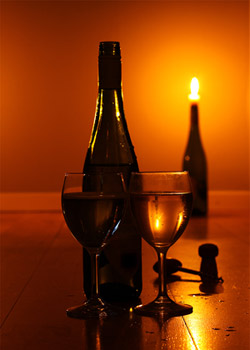 Daniela Aeschlimann   -   Patrik Schonenberger
Vitimed Sàrl      -      Rte de la Cierne 104      -      1619 Les Paccots


pat.schonenberger@bluewin.ch
Exemples des projets en cours
Le prix (price point)
Le projet Belle Vue à Renens
System de conduite
Cépage
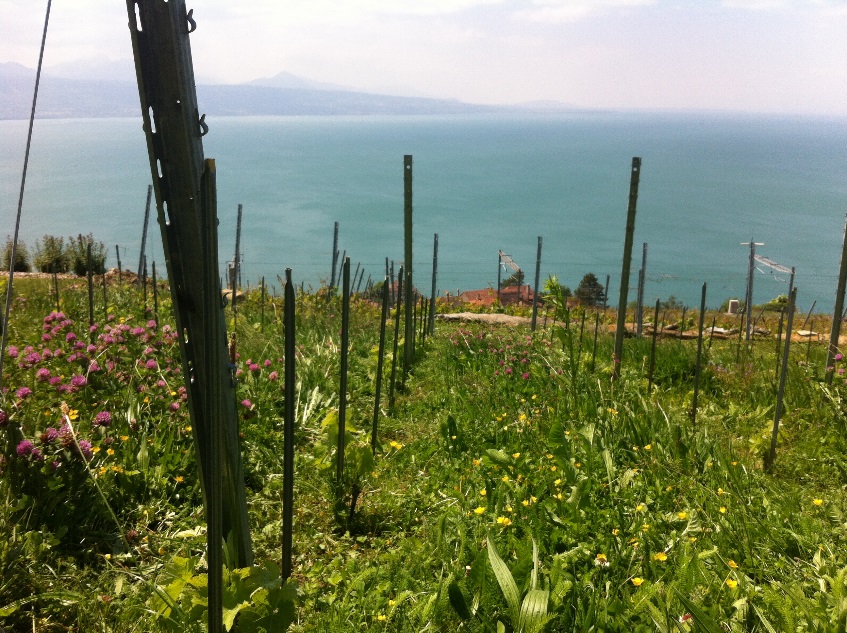 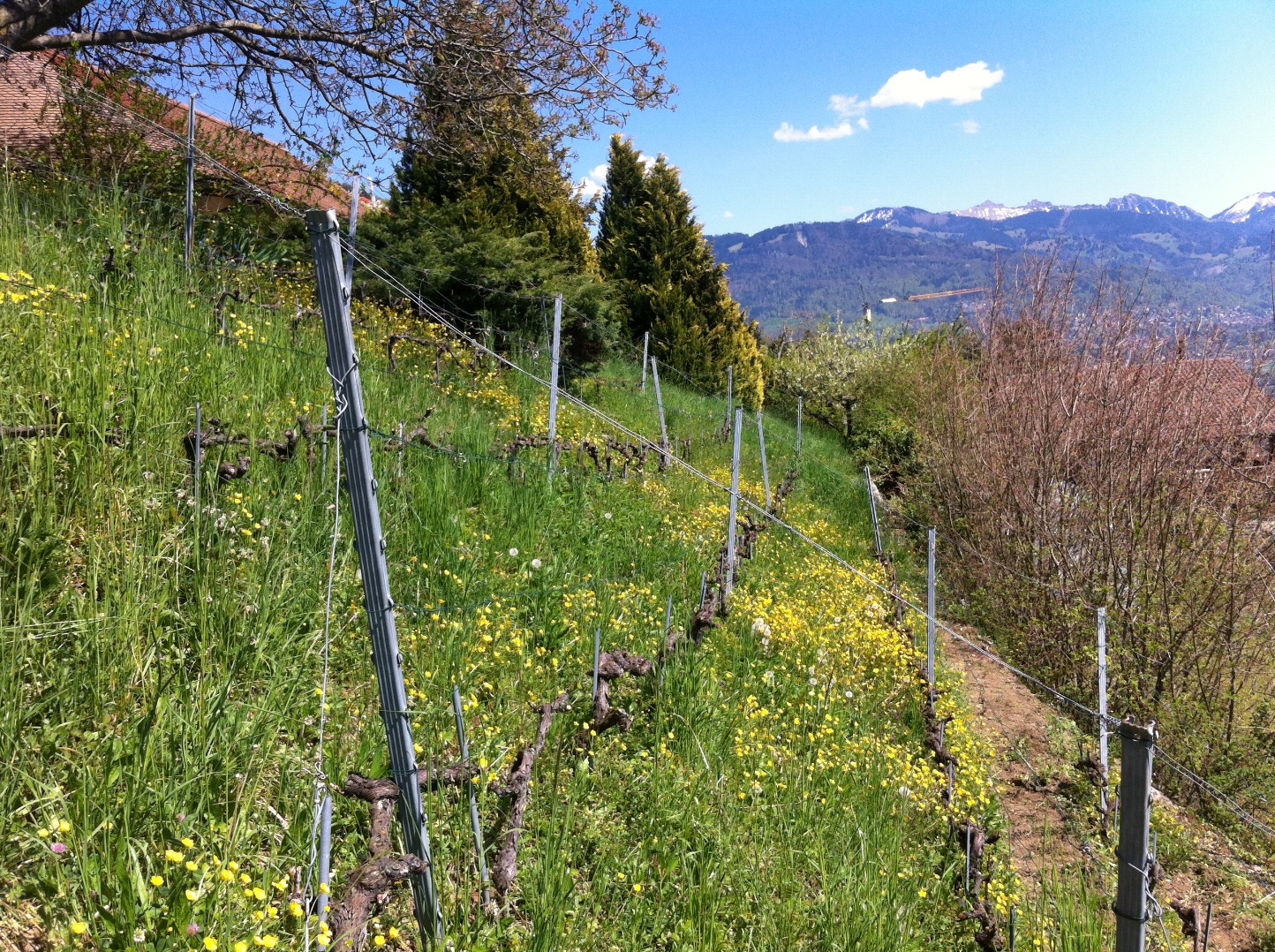 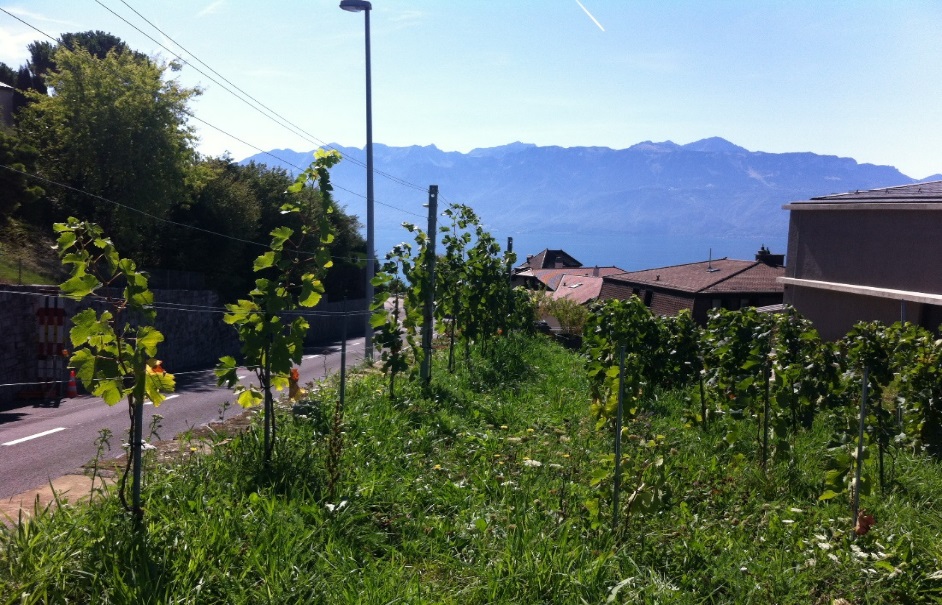 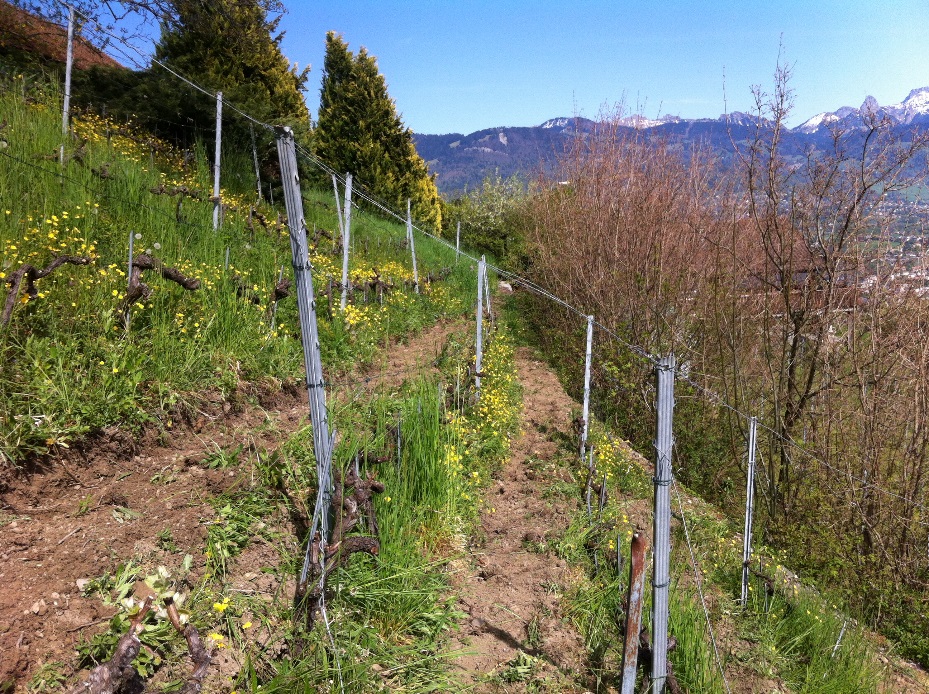 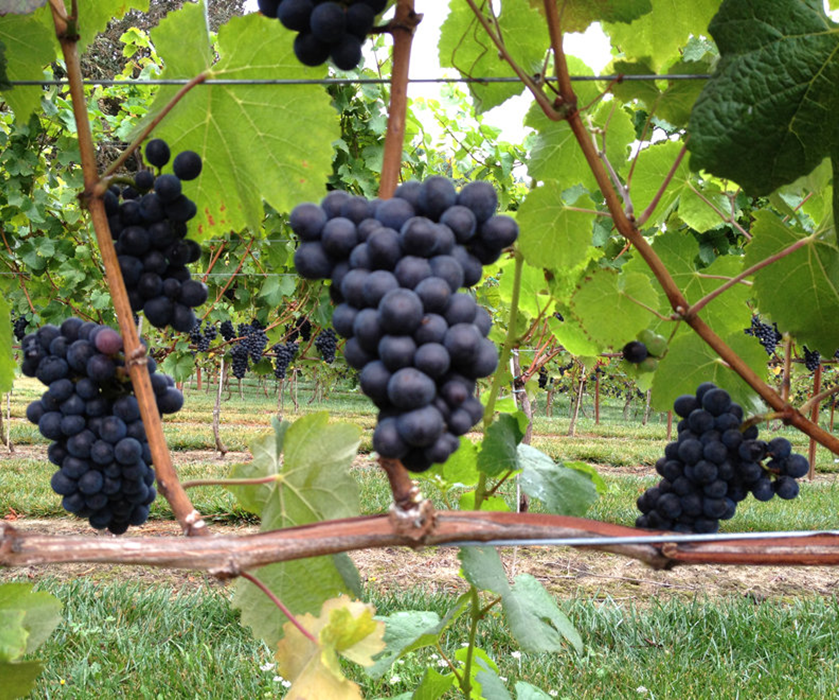 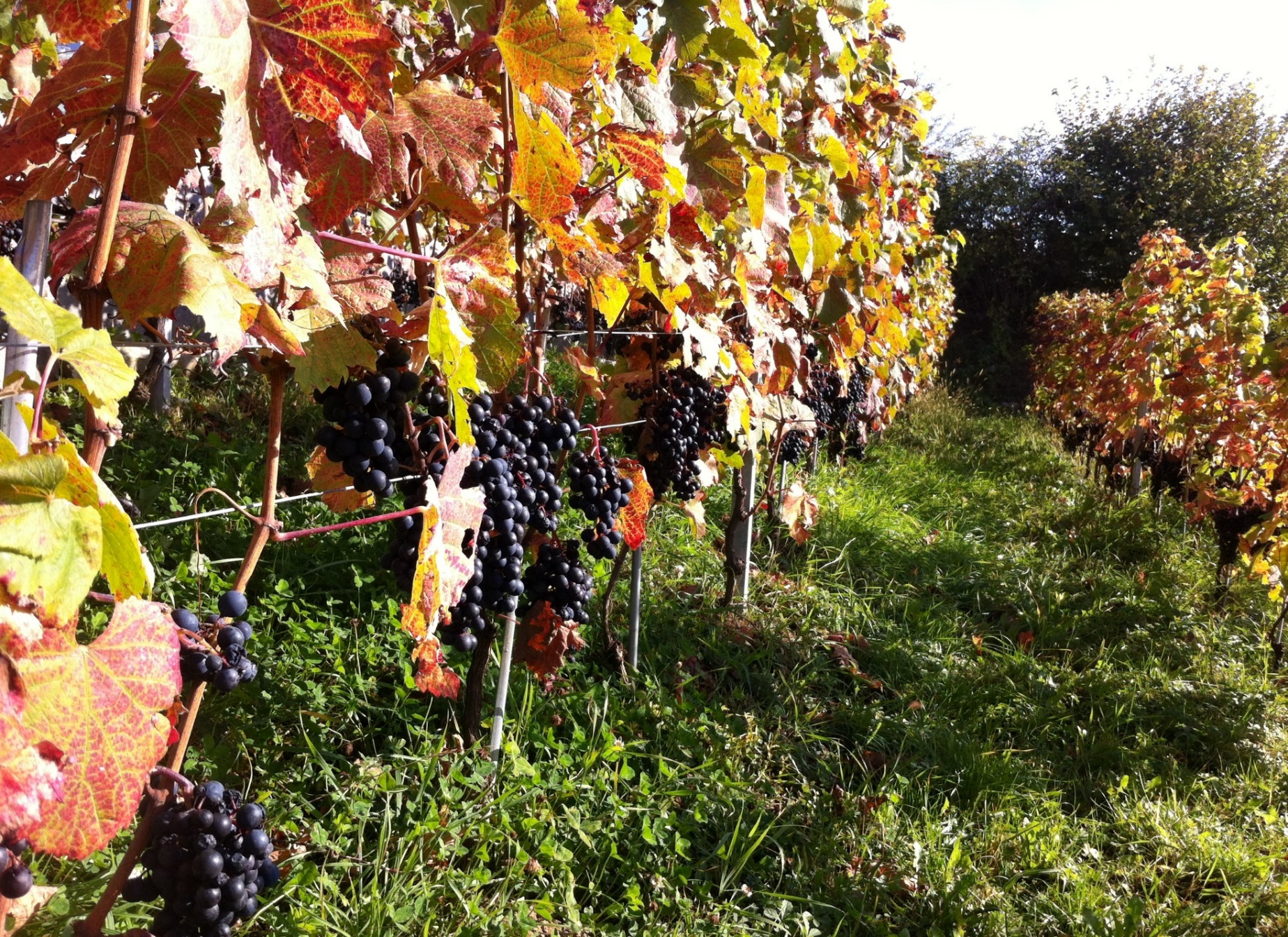 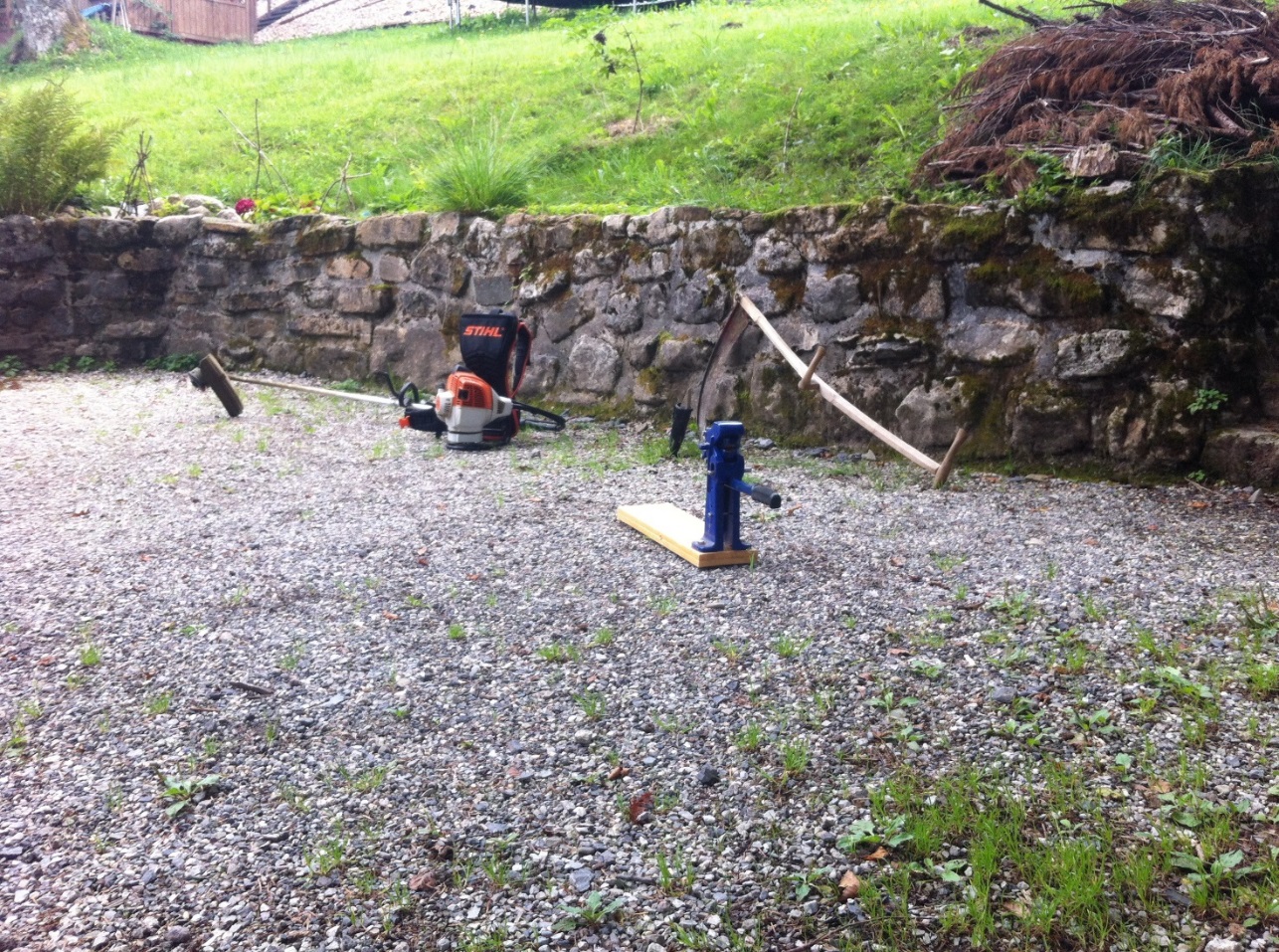 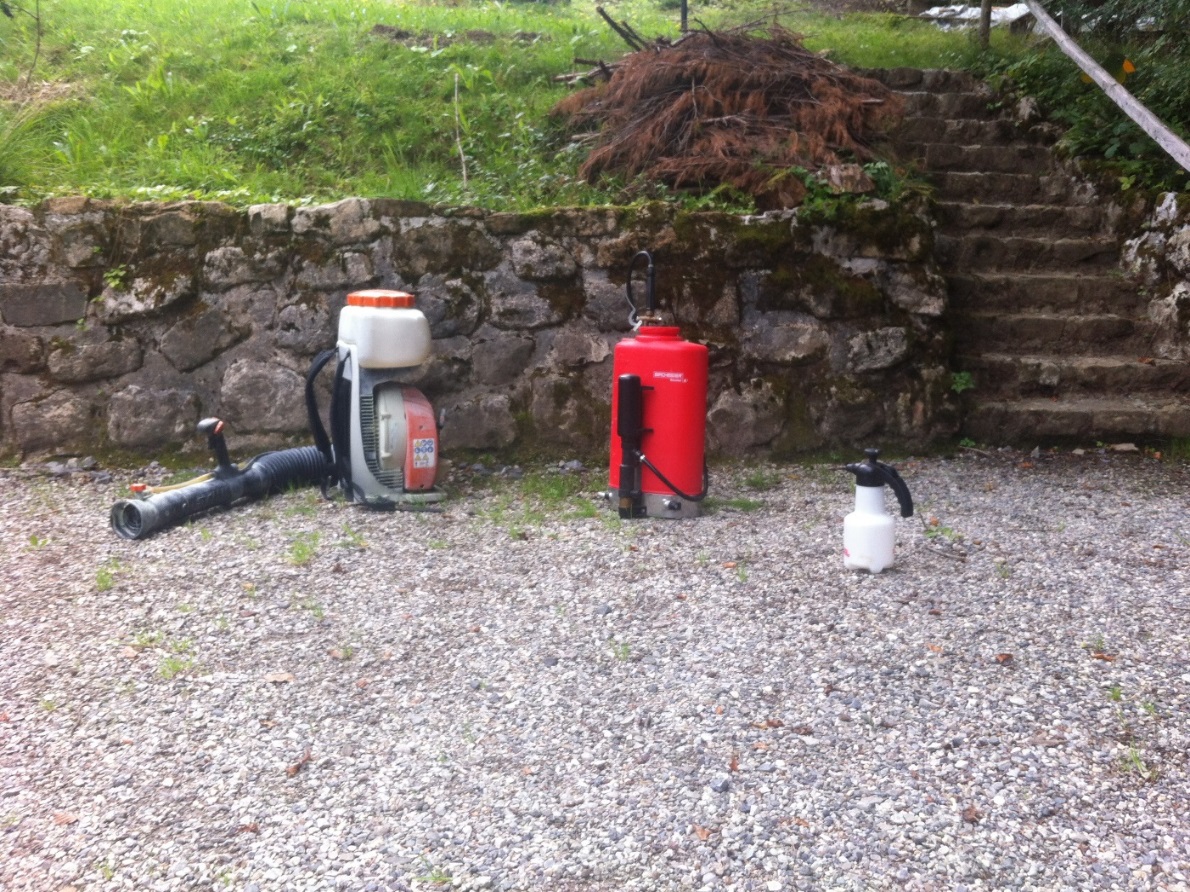 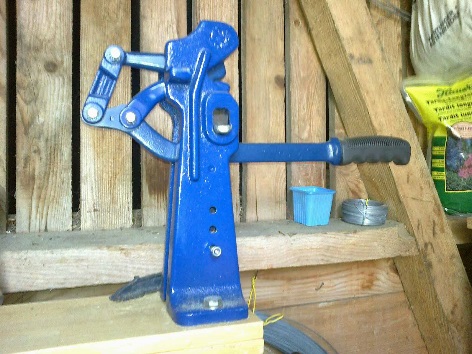 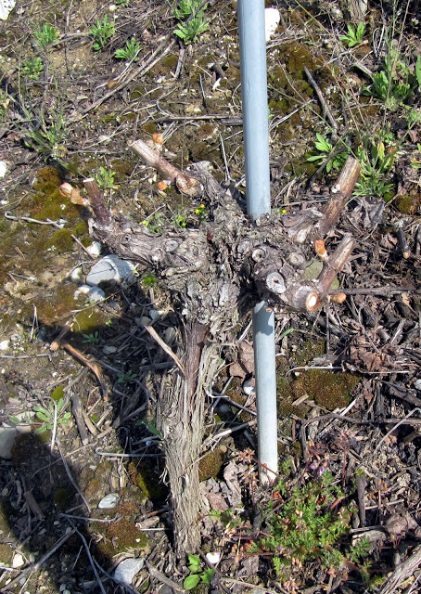 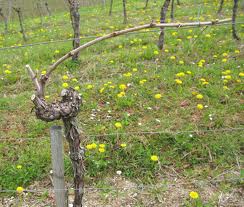 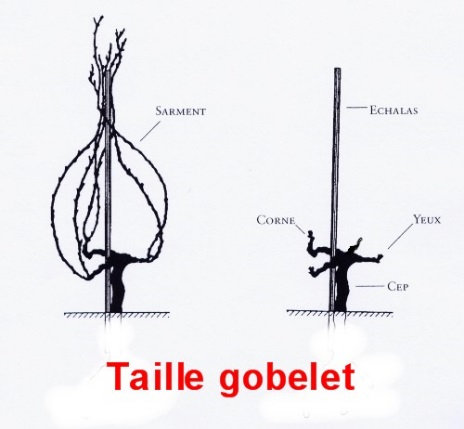 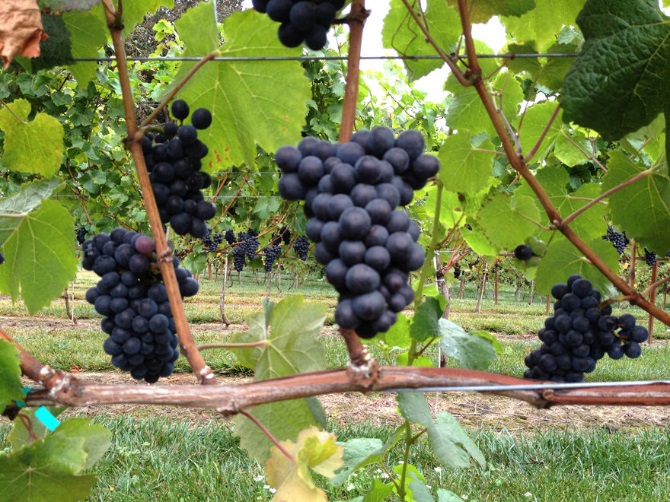 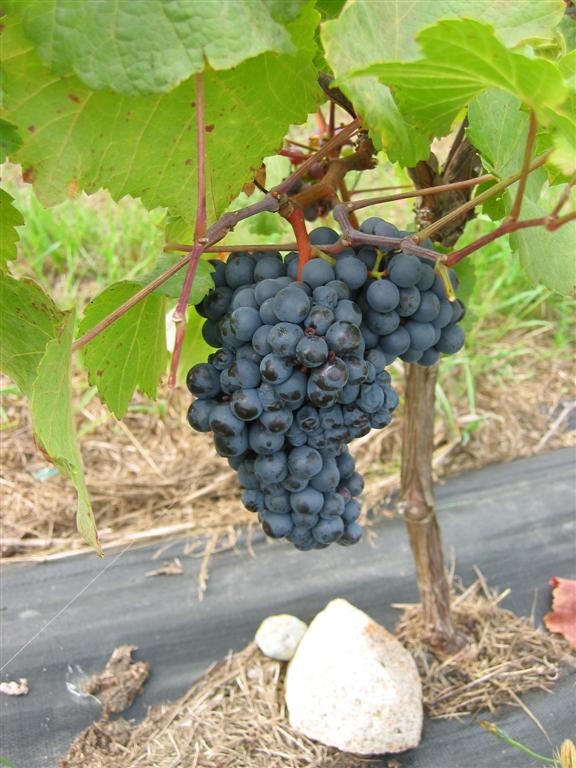 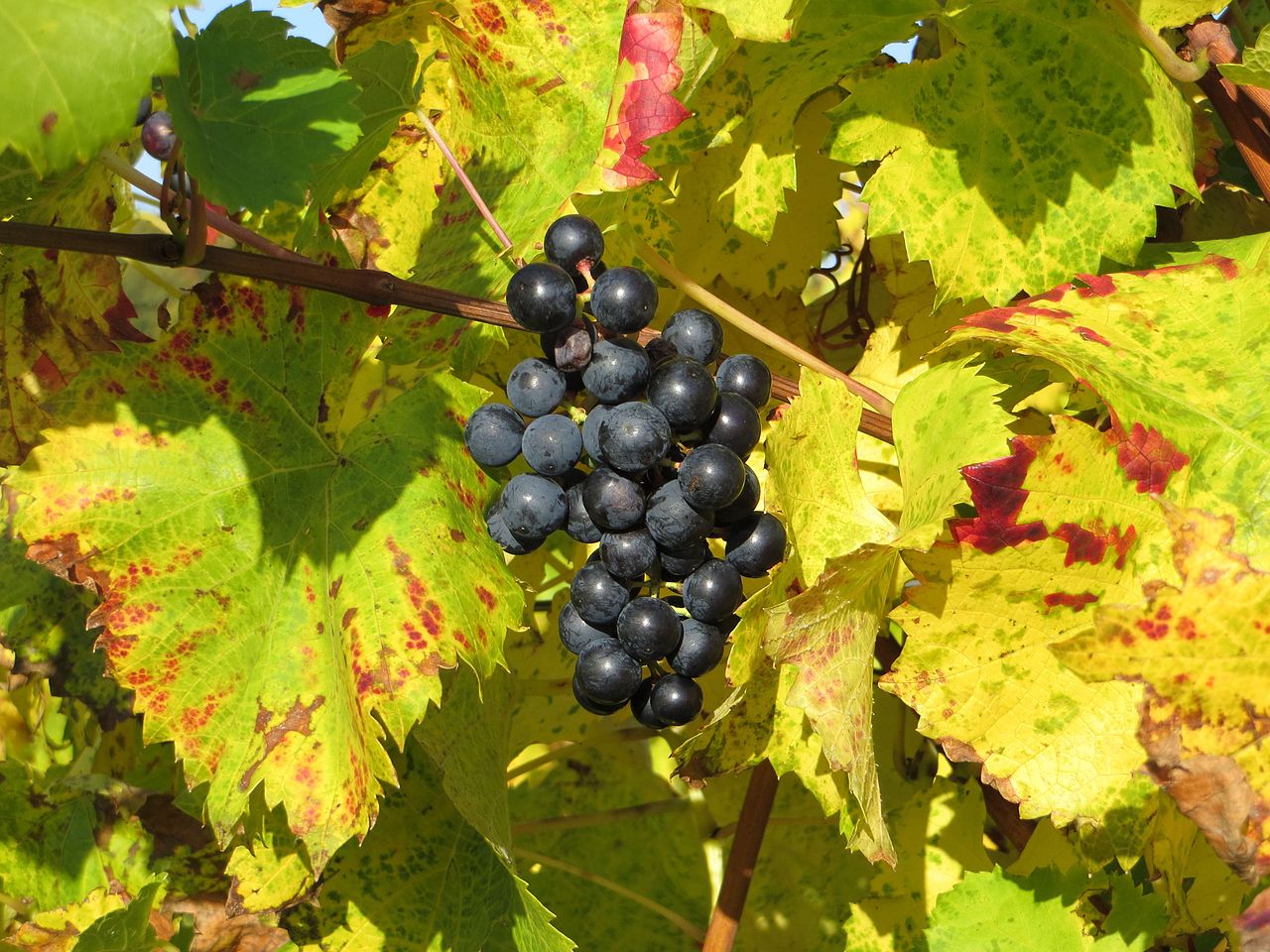 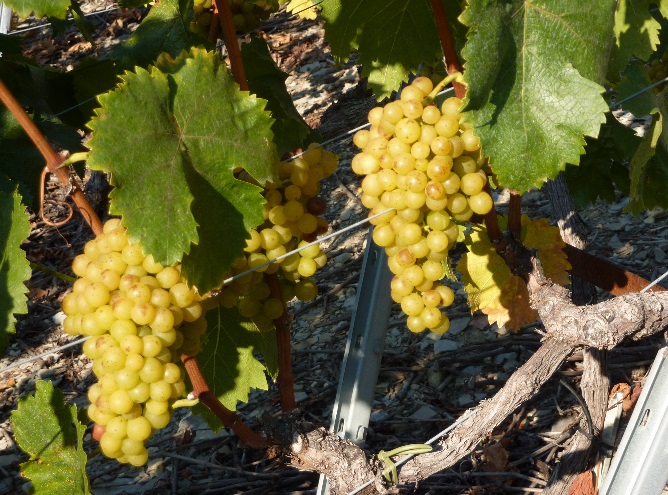 User:Rosenzweig - Eigenes Werk.